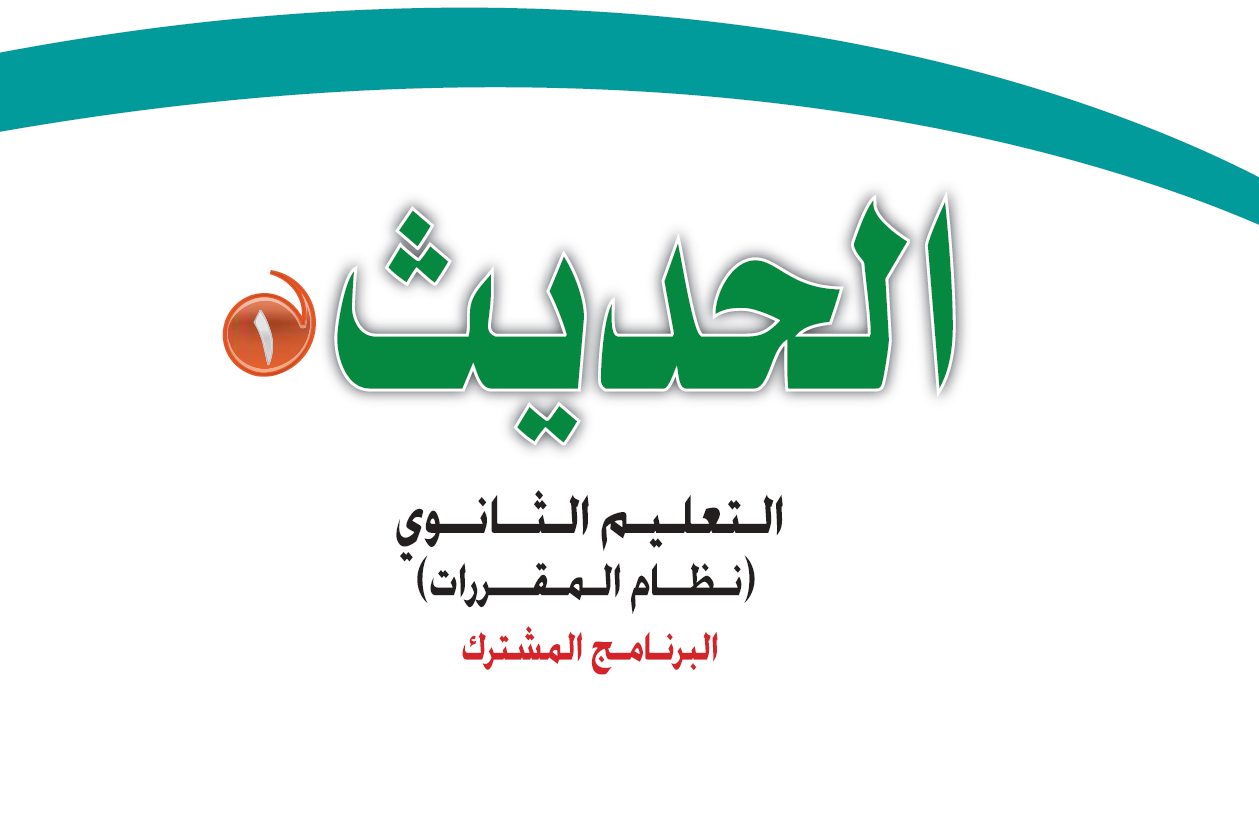 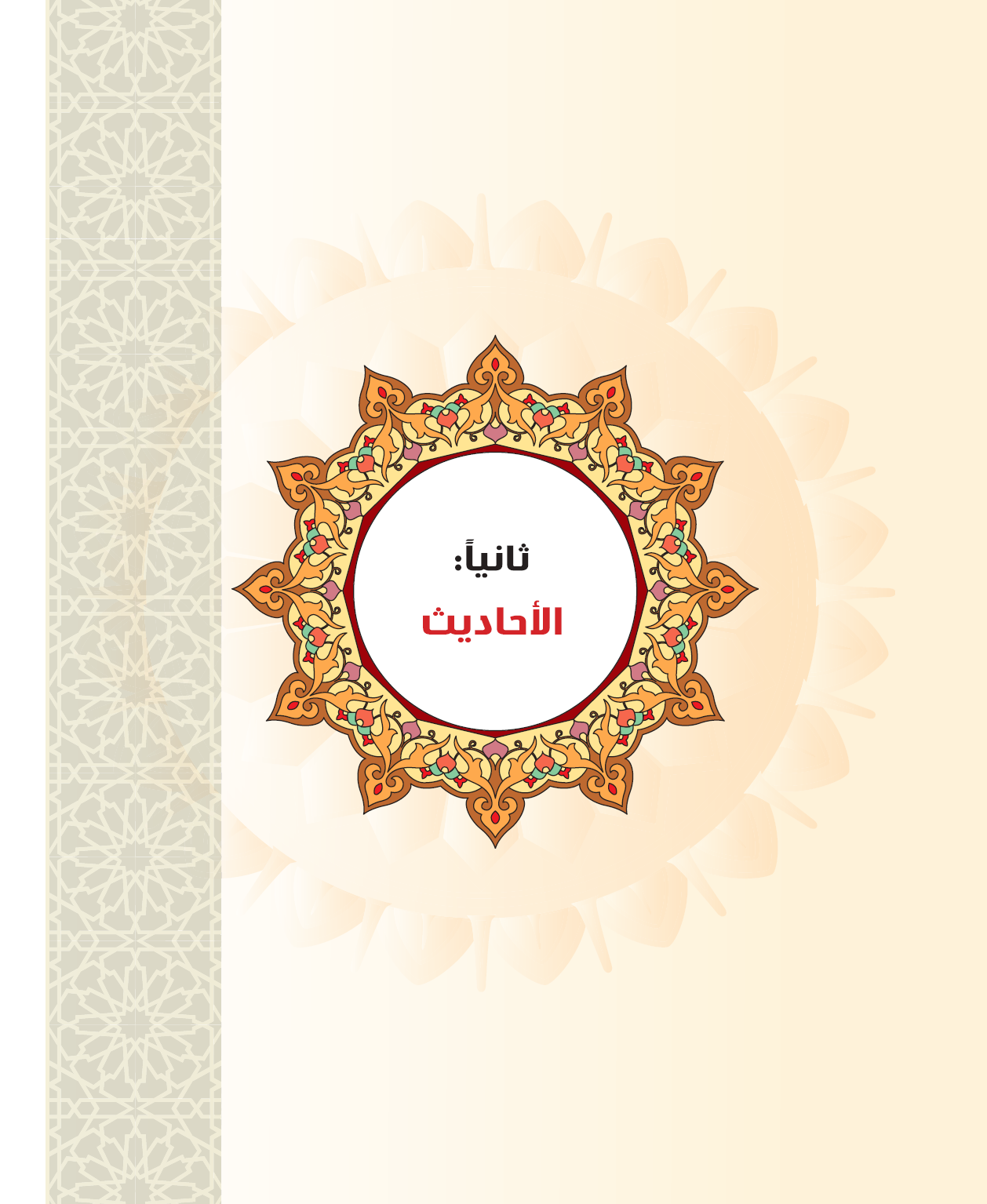 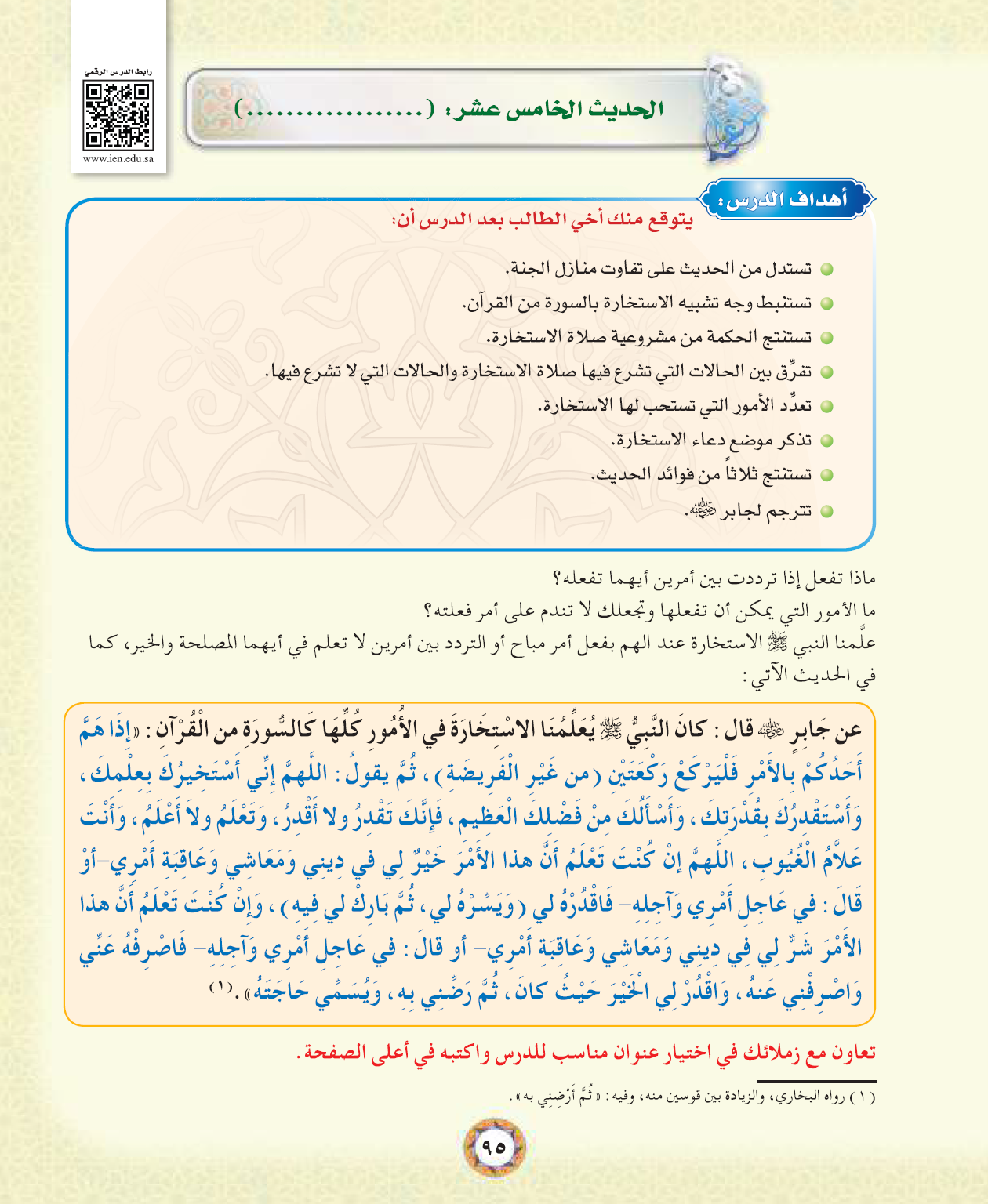 صلاة الاستخارة
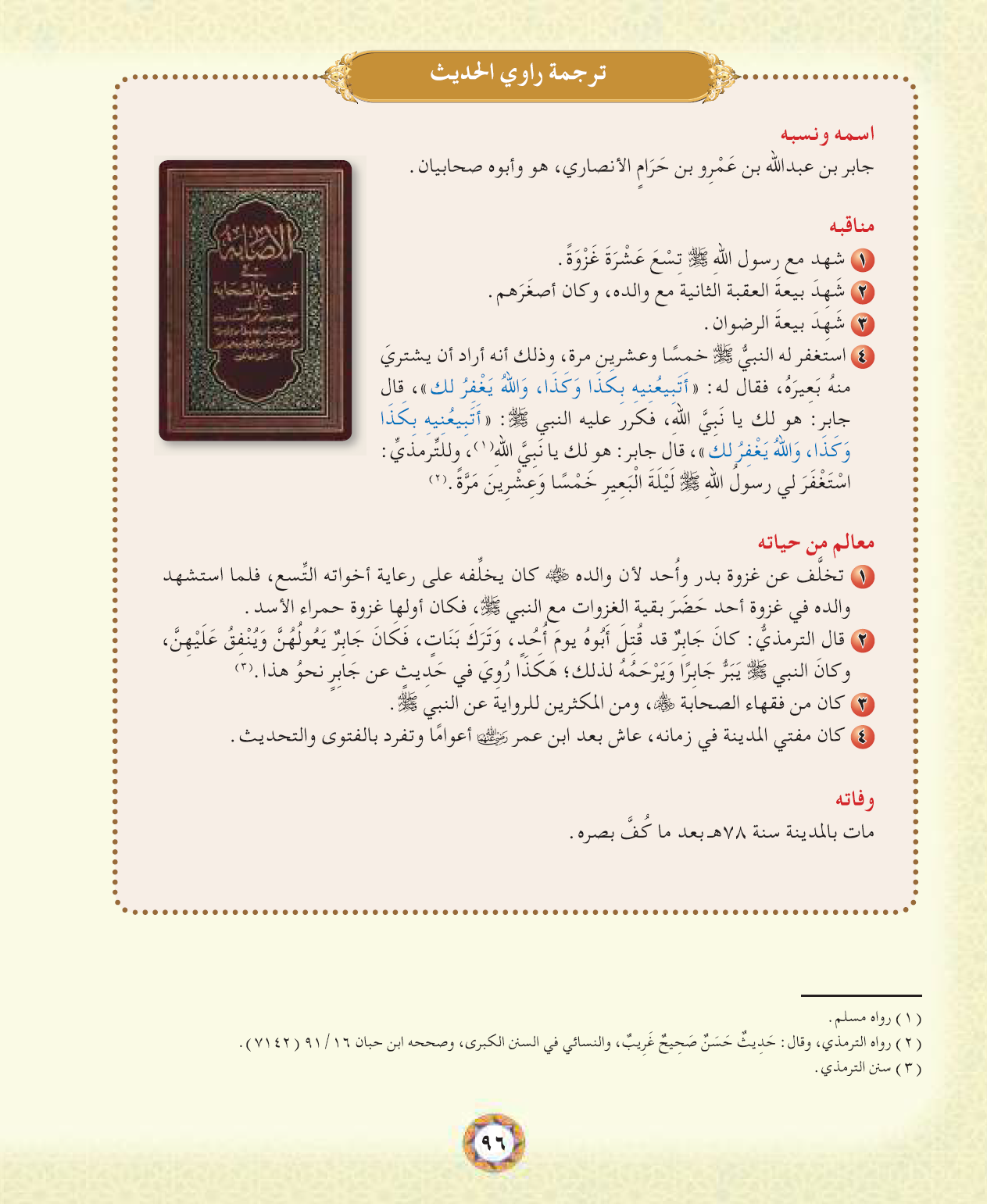 س:  ما اسمه ؟ ما مناقبه ؟ كم مرة استغفر له    ؟ لماذا تخلف عن غزوة بدر وأحد ؟ متى توفي ؟
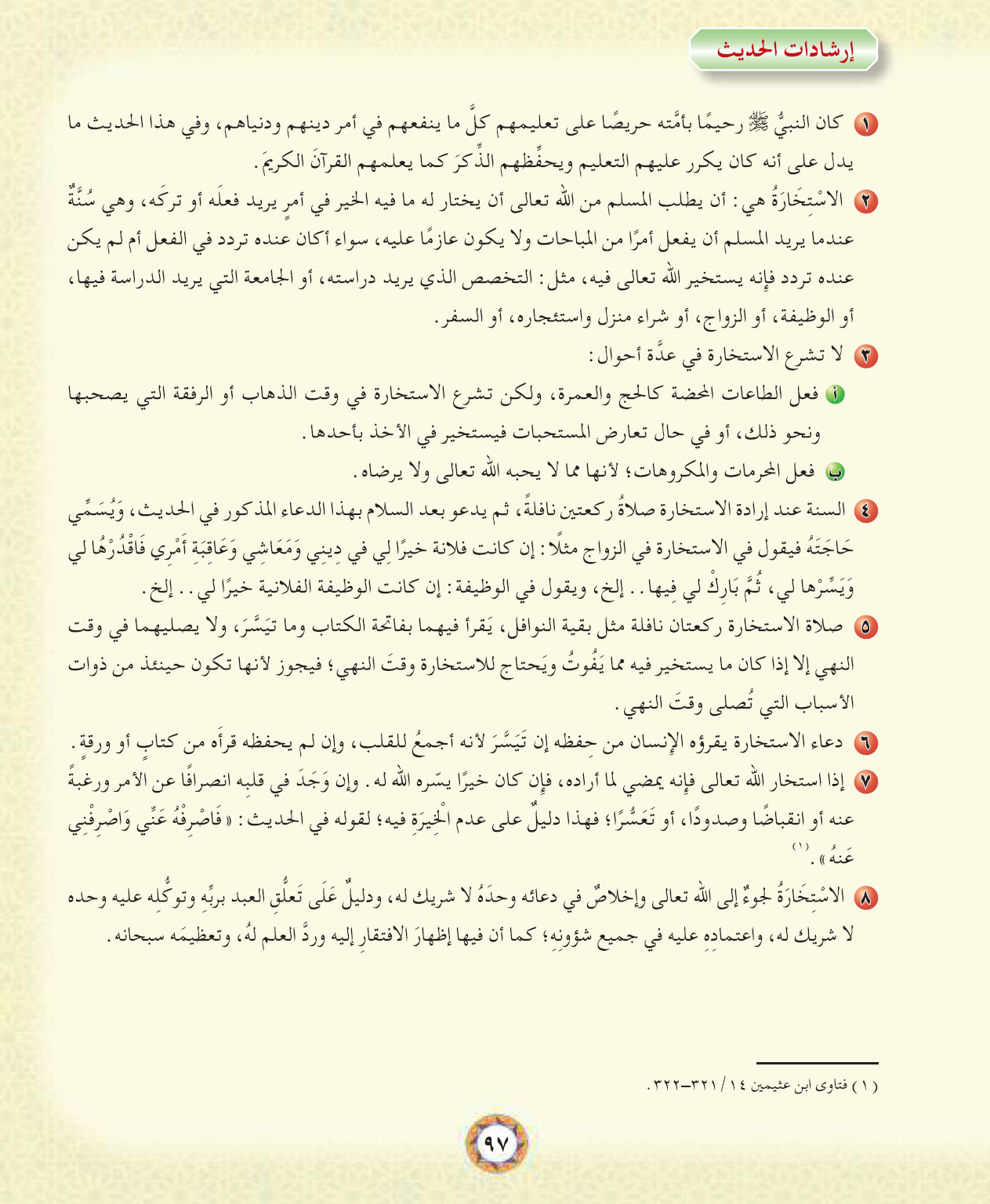 ج4:
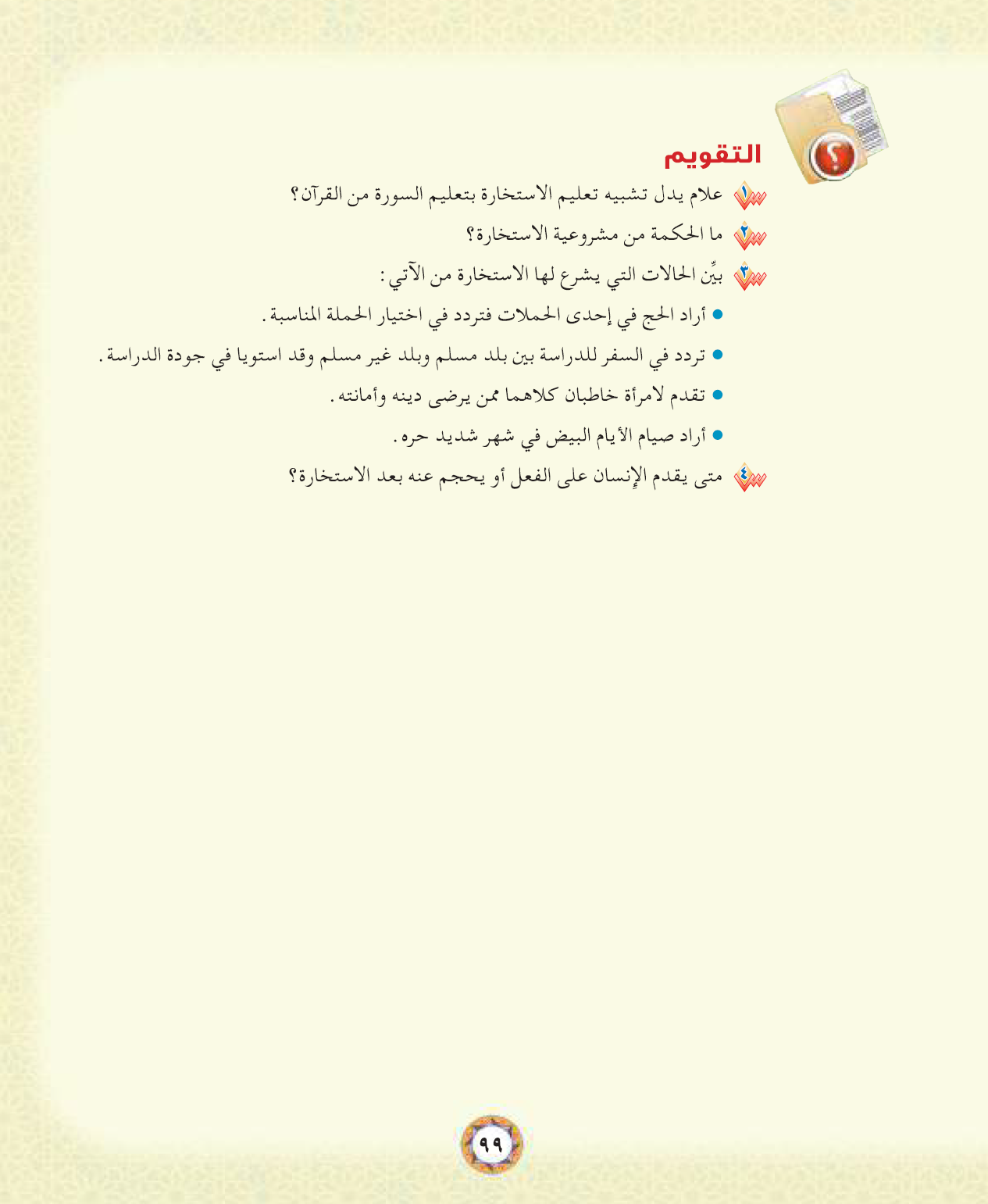 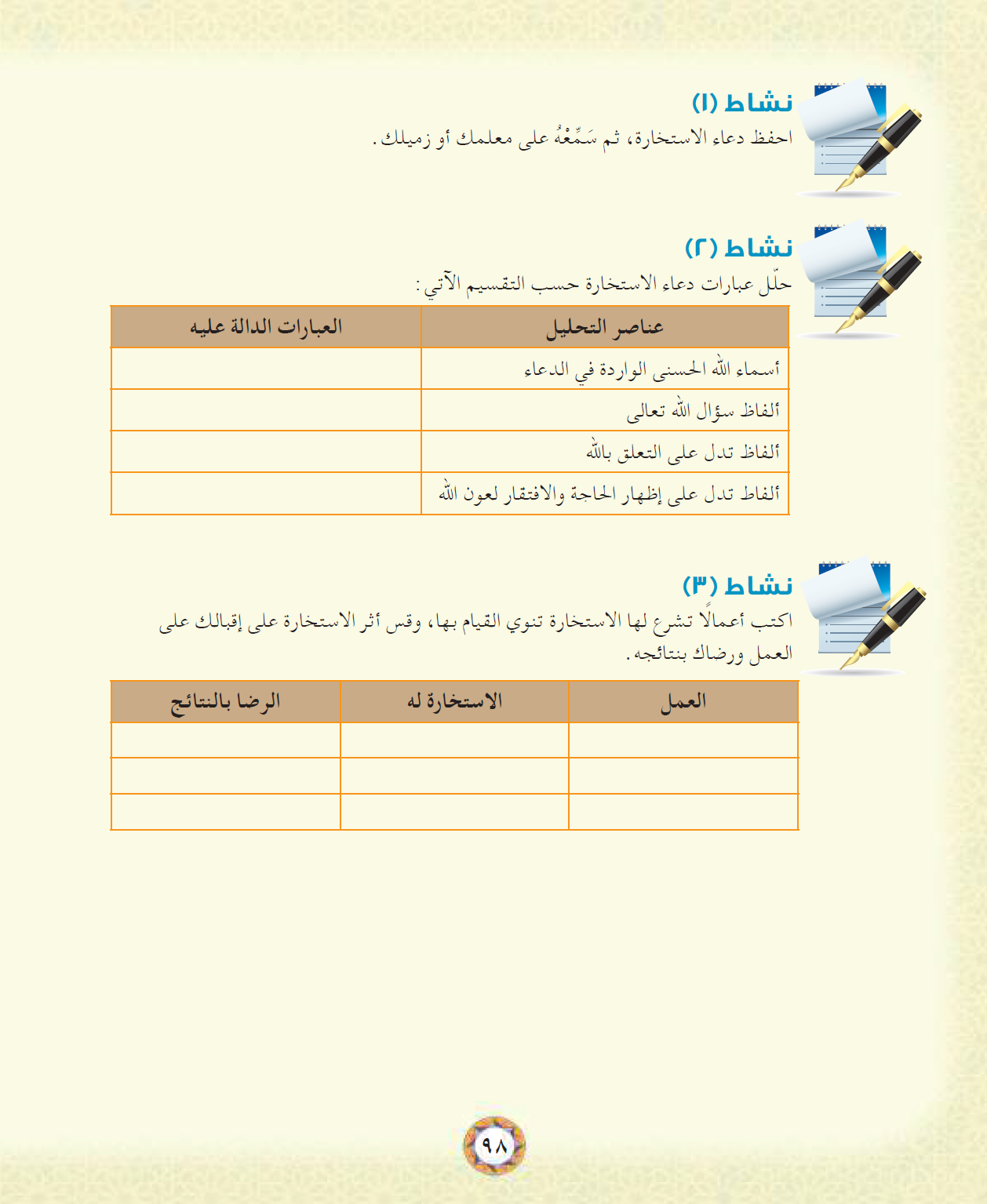 اللهم -  علام الغيوب
استخيرك - فاقدره لي - أسألك
استخيرك بعلمك –أسألك من فضلك
فإنك تقدر ولا أقدر وتعلم ولا أعلم
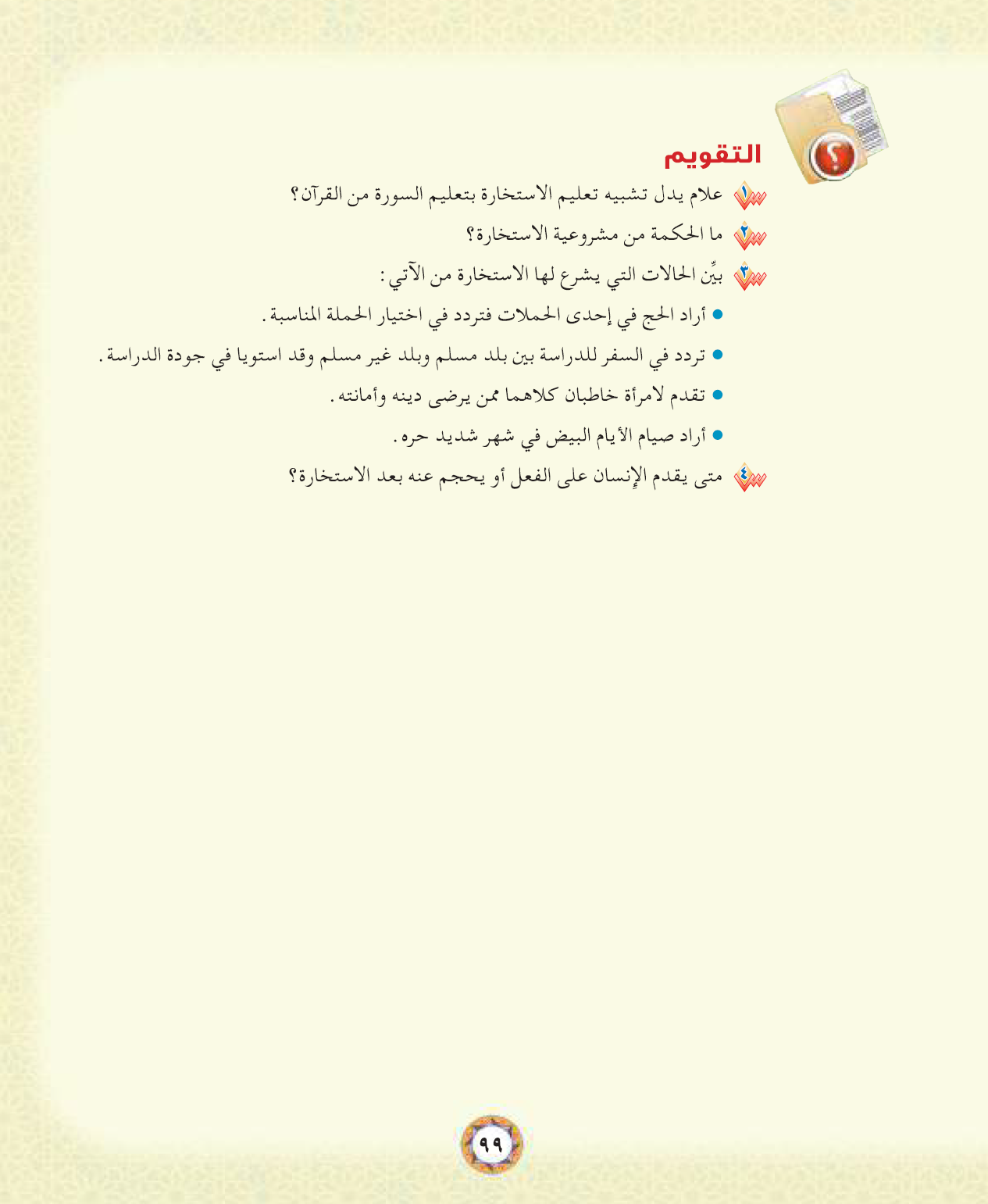 مشروع
مشروع
مشروع
لا يشرع
ص97
ج1: يدل على أهميتها وعموم الحاجة إليها
ج2: لأن الإنسان مخلوق ضعيف، بحاجة إلى إعانة الله وتوفيقه وهدايته